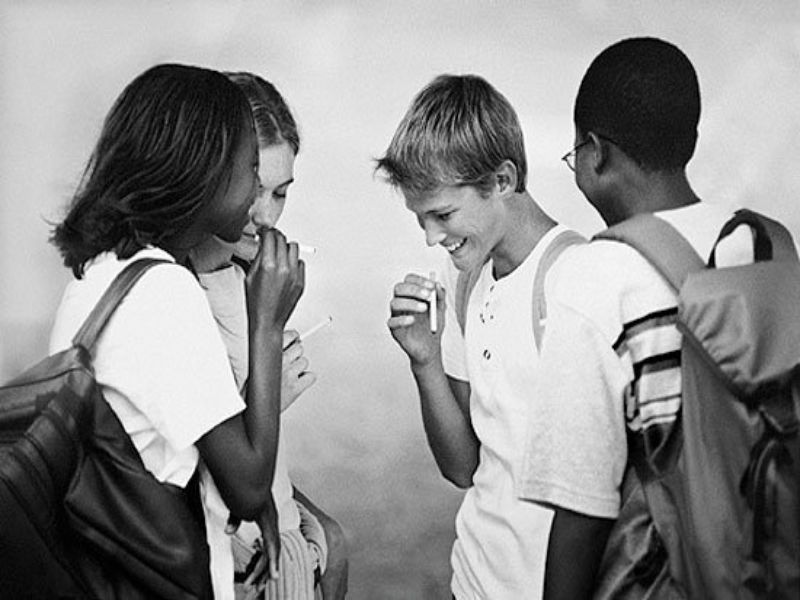 Профилактика употребления ПАВ в подростковой среде
Подростковый возраст
Международными экспертами ВОЗ подростковый возраст  был определен как период от 11 до 18 лет, в течение которого:
завершается половое развитие
формируется взрослое поведение
происходит переход от полной социально-экономической зависимости от взрослых к относительной независимости
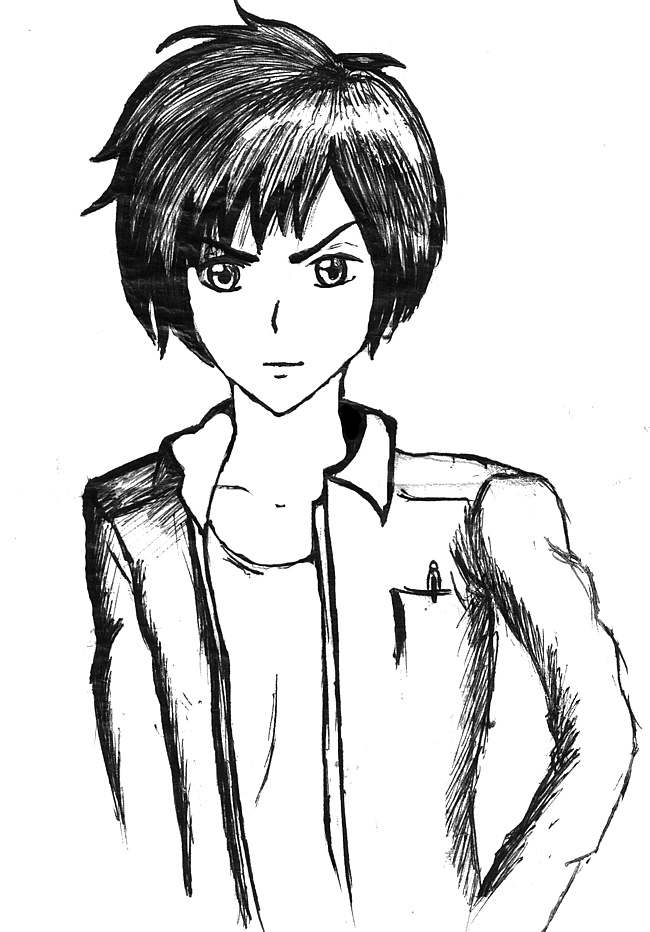 Подростковый возраст:
Подросток и сверстники
Подросток и семья
Возникает необходимость в самоопределении, независимости, в отстаивании своих прав
Оказывает эмоциональную поддержку подростку
Уменьшает чувство беспокойства, неуверенности
Позволяет общаться друг с другом
Помогает легче справляться с физиологическими и психологическими изменениям подросткового возраста («Я такой не один»)
Происходит установление новых взаимоотношений со взрослыми, основанных не на принуждении, а на партнерстве, семья и подросток способствуют развитию друг друга
Кризис подросткового возраста
это трудности в поведении подростков, возникающие вследствие психологических и физиологических изменений. Зачастую наблюдается снижение продуктивности и способности к учебной деятельности даже в той области, в которой ребенок одарен
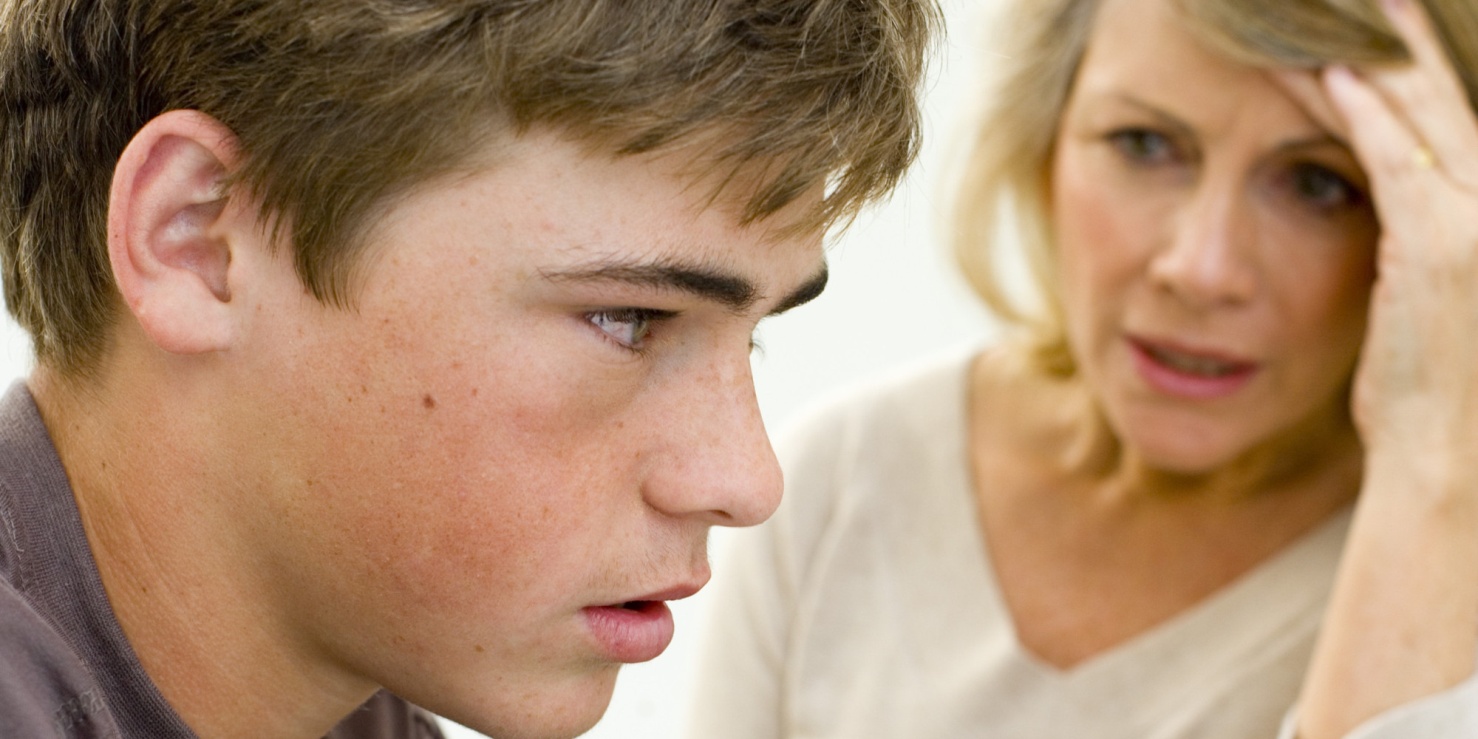 Кризис подросткового возраста
Кризис независимости
Кризис зависимости
Чрезмерное послушание
Возврат к детским интересам и формам поведения 
Зависимость от взрослых
Несамостоятельность
Инфантильность в суждениях и поступках
Подчинение мнению большинства 
Стремление быть «как все»
Негативизм
Упрямство
Грубость
Бунтарство
Стремление во всем поступать по-своему
Противостояние авторитетам
Ревностное отношение к личному пространству
Причины начала употребления ПАВ в подростковом возрасте
Психологические
 

Биологические

Социальные
Особенности личности (самооценка, уровень уверенности в себе и т.п.)
Копирование поведения сверстников
Копирование поведения родителей
Генетическая предрасположенность
Легкодоступность ПАВ в обществе
Реклама
Принятие обществом факта употребления ПАВ как данности современного мира
Рекомендации родителям
Родителям следует успокоиться
Проверить достоверность информации
Не эффективно прибегать к наказаниям, агрессии и скандалу
Родителям нужно спокойно обсудить со своим  ребенком возникшую проблему и выяснить причины употребления ПАВ
Следует рассказать своему ребенку о последствиях употребления ПАВ и поговорить о возможностях преодоления зависимости
Родителям необходимо объяснить ребенку, что они желают для него самого лучшего
Родителям нельзя доминировать в разговоре, активно навязывать  ребенку свою точку зрения
При необходимости, родители должны обратиться за помощью к специалисту
Фразы, которые не рекомендуется произносить в разговоре с подростком, и предполагаемая ответная реакция на них (на примере табакокурения)
В помощь родителям:
Если Вы узнали, что Ваш ребёнок употребляет ПАВ, Вы можете обратиться за консультацией в школьную психологическую службу – 3 этаж, каб. 40
Педагог-психолог – 
Котенёва Екатерина Борисовна